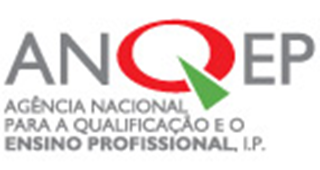 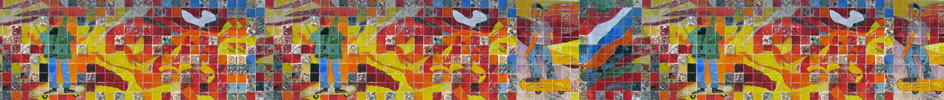 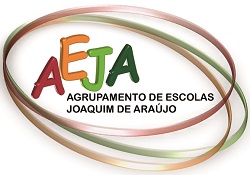 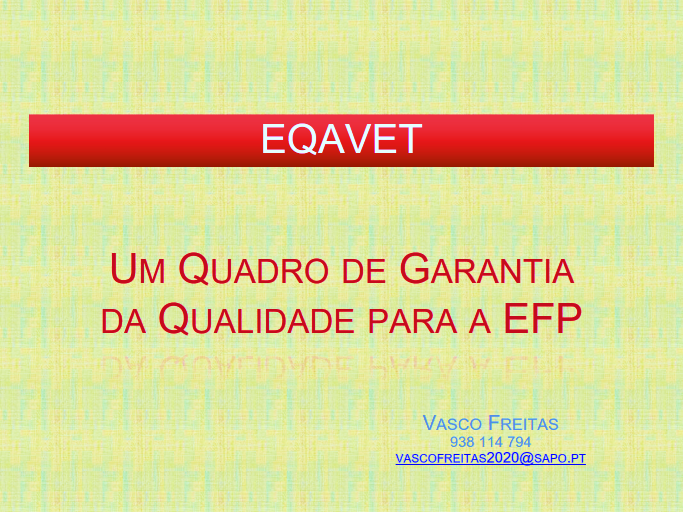 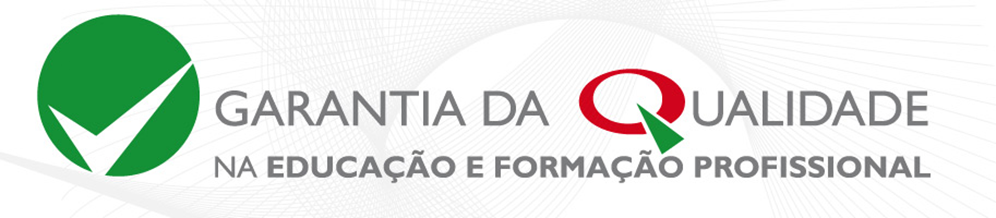 Fátima Carvalho
Fatimagcarvalho@aeja.pt
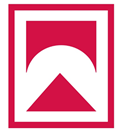 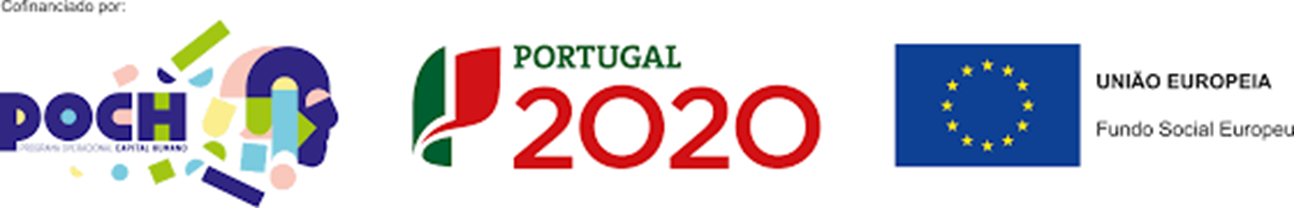 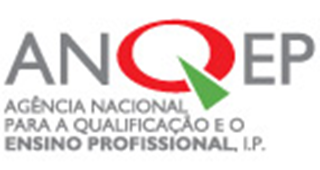 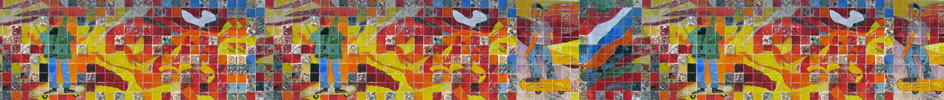 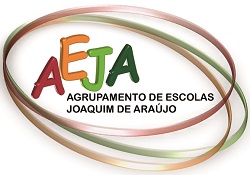 O processo de certificação EQAVET habilita os agrupamentos de escolas, escolas não agrupadas e escolas profissionais ao reconhecimento europeu dos cursos profissionais lecionados, permitindo o futuro financiamento por fundos europeus. (http://www.qualidade.anqep.gov.pt/sobre.asp)
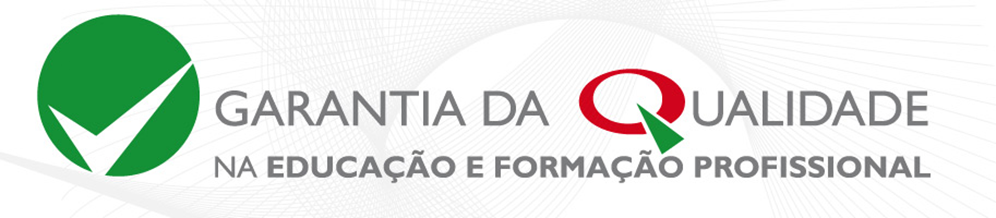 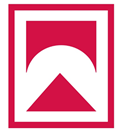 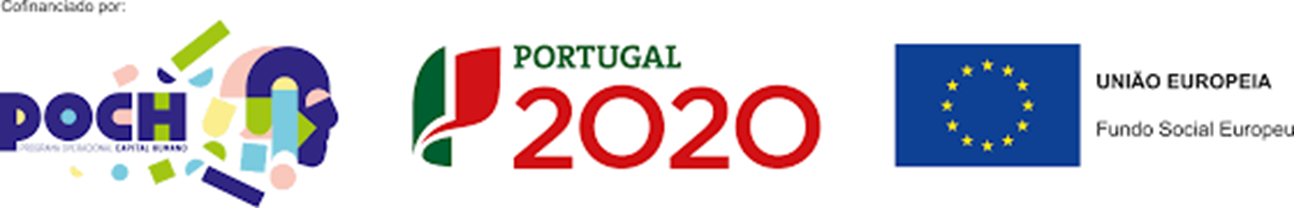 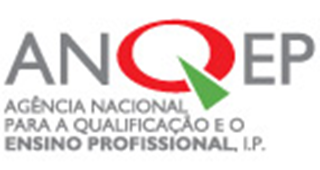 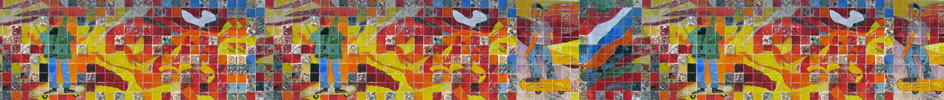 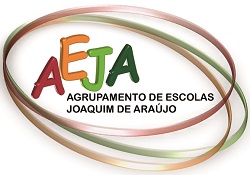 Durante 2020 e 2021 procedeu-se à maioria dos processos de certificação, tutelados pela ANQEP, atribuindo-se os selos de reconhecimento através de um financiamento POCH obtido pelas escolas.

O processo EQAVET tem um prazo de validade de 1 ou 3 anos pelo qual terá de ser renovado, sendo exigida a continuidade e a apresentação de evidências em cada ano letivo (monitorização do relatório do operador).

O AEJA obteve em 05.11.2020 o selo de certificação 
pelo período de  1 ano.
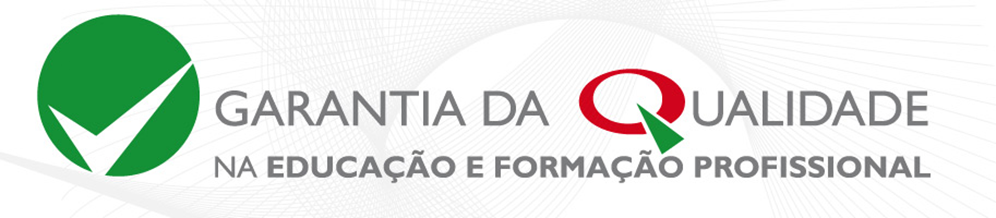 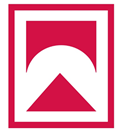 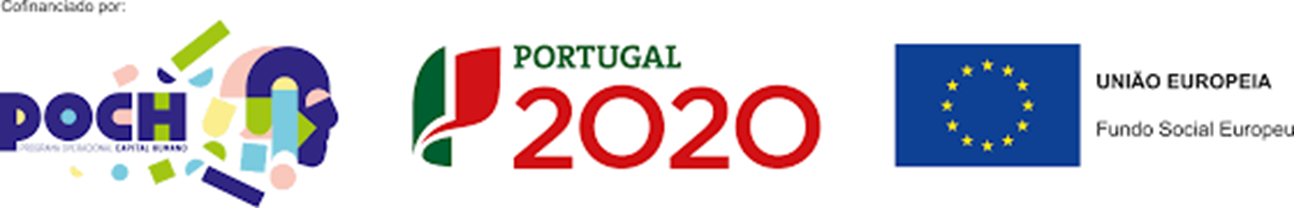 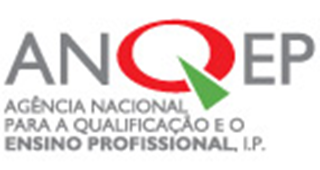 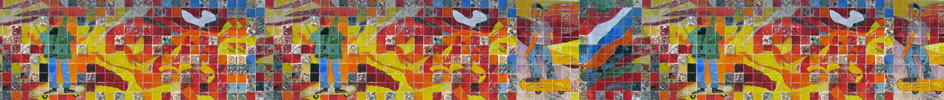 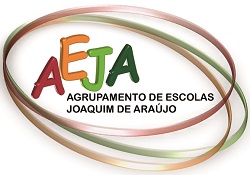 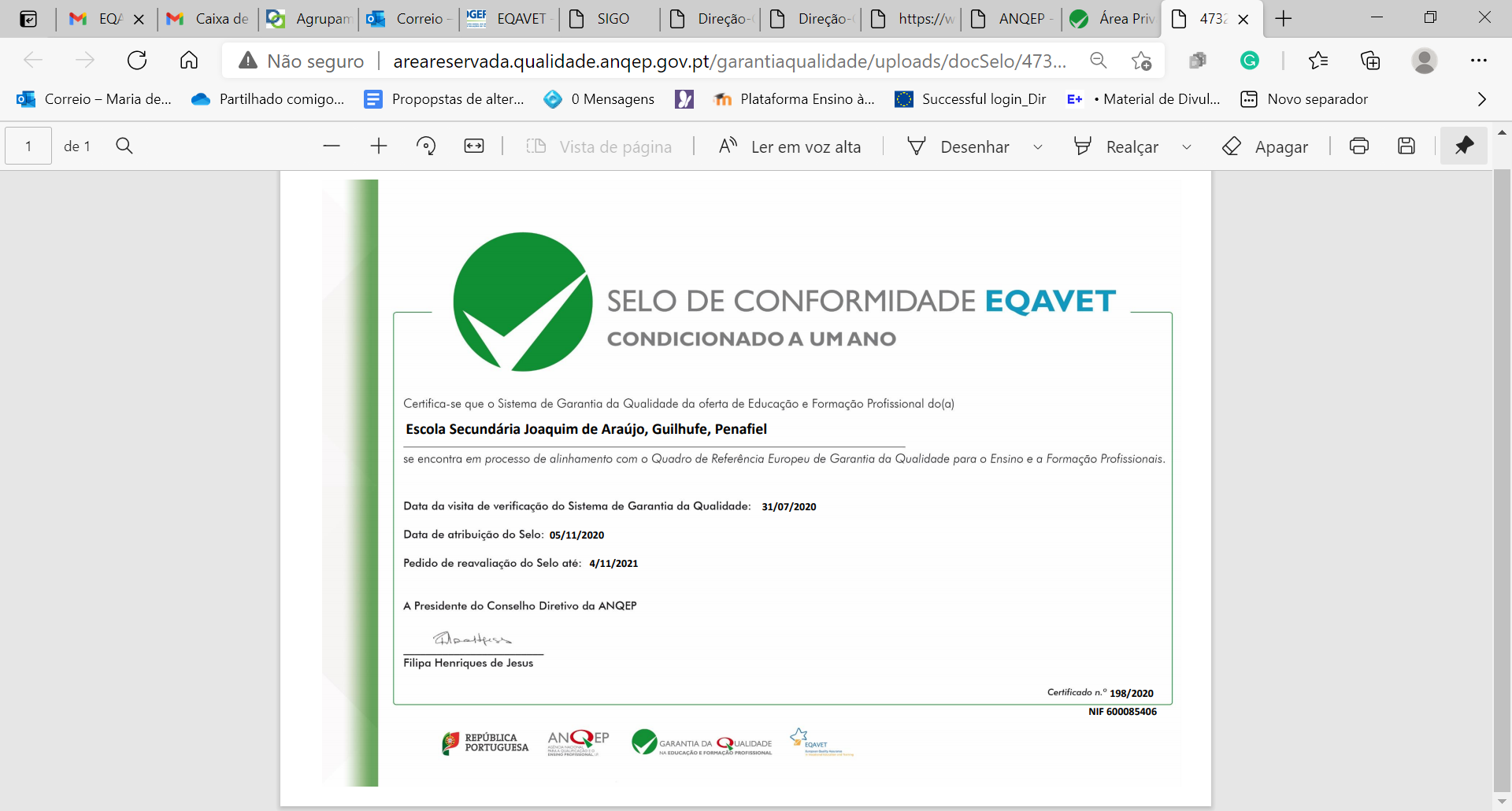 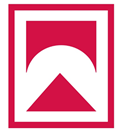 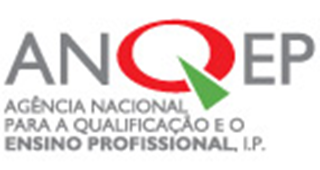 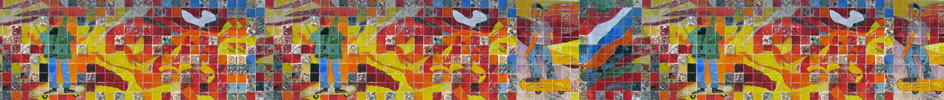 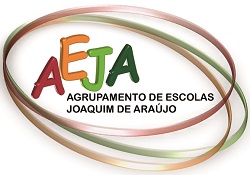 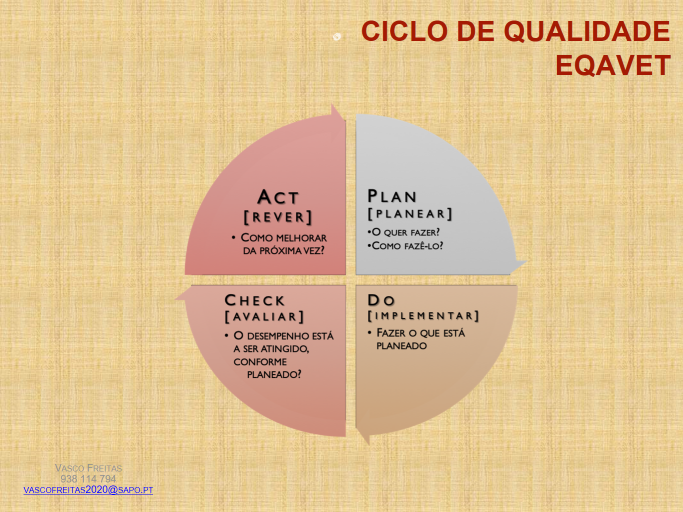 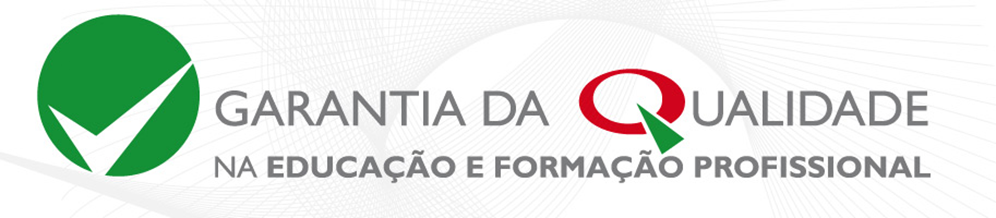 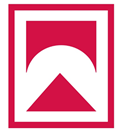 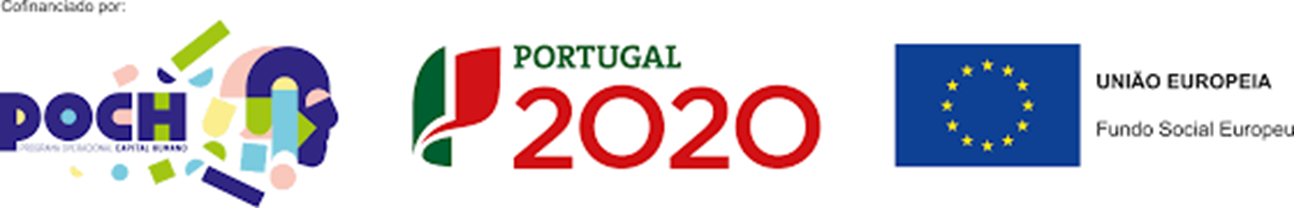 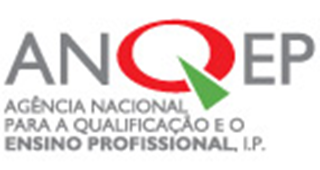 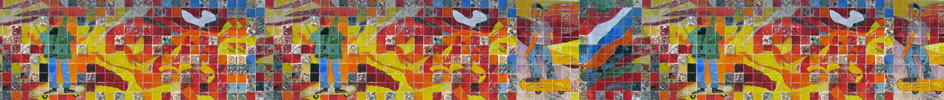 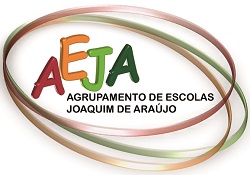 Relatório Final de Verificação EQAVET do AEJA
Avaliação do processo de alinhamento do sistema de garantia da qualidade por critério de conformidade EQAVET
Recomendações
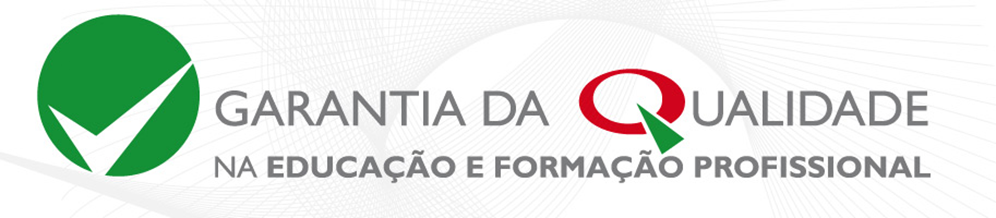 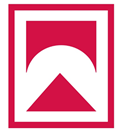 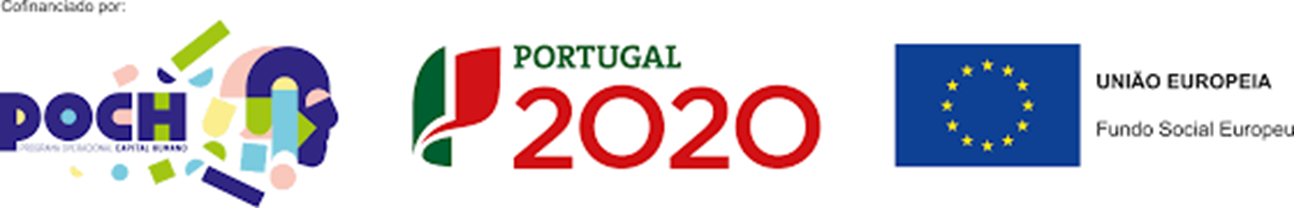 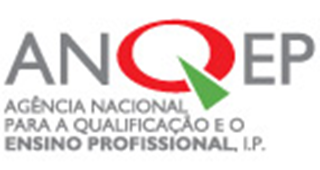 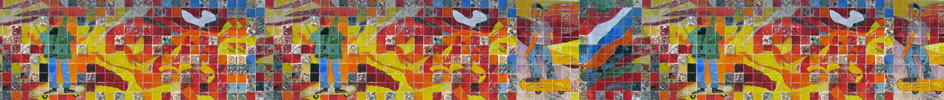 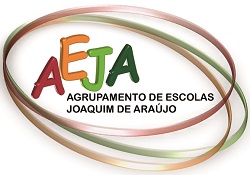 Critério 1- Planeamento
Focos de observação

Alinhamento dos objetivos estratégicos da instituição com as políticas definidas para a EFP e estudos prospetivos disponíveis.

Participação dos stakeholders internos e externos na definição dos objetivos estratégicos da instituição.

Explicitação das componentes implicadas no planeamento da oferta de EFP e respetiva calendarização.

Alinhamento das atividades planeadas com os objetivos estratégicos da instituição.
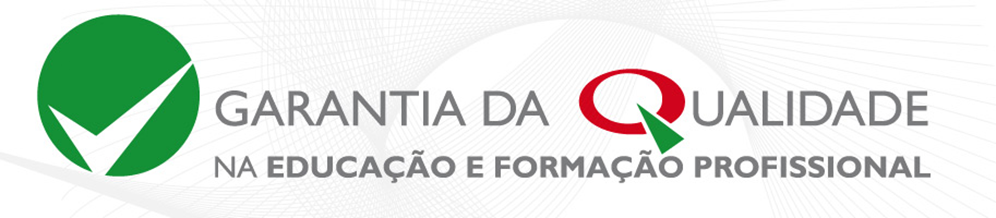 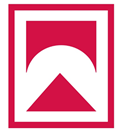 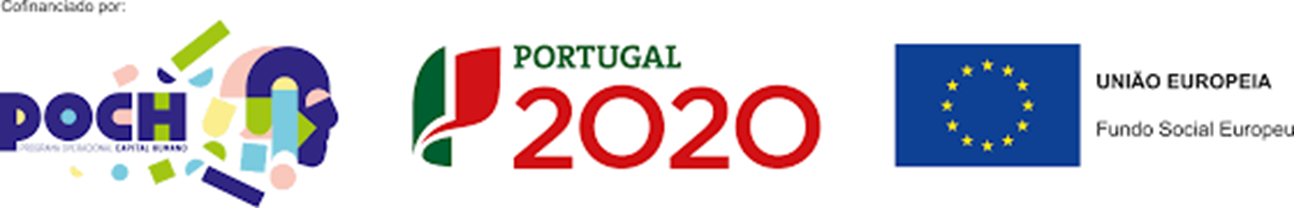 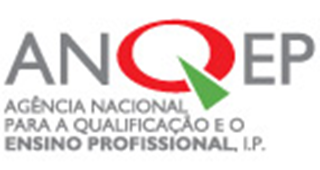 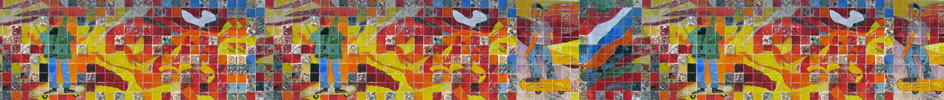 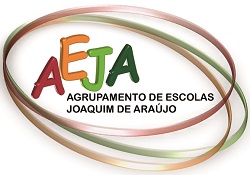 Critério 1- Planeamento
Recomendações
Sítio internet da Escola 
documentos relativos à monitorização parcelar e periódica;
identificação da equipa EQAVET com funções discriminadas, integrando representantes de stakeholders internos (alunos e pessoal não docente) e stakeholders externos, de acordo com a orgânica que a Escola entender ser a mais adequada à sua realidade;
integração de um formulário simples de recolha de sugestões
divulgação de ofertas de emprego nas áreas de formação dos cursos profissionais em oferta na Escola.
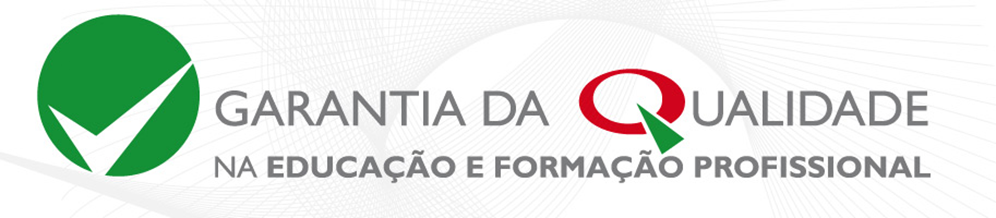 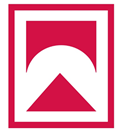 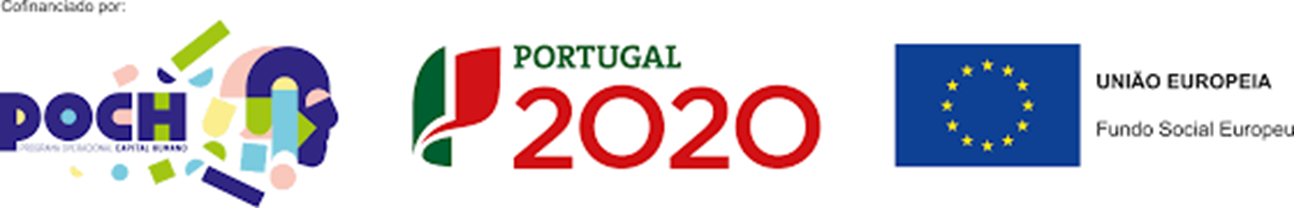 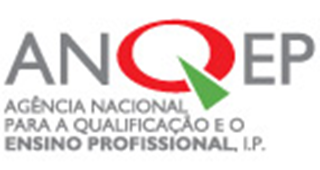 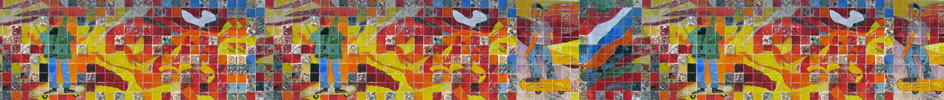 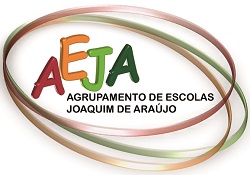 Critério 1- Planeamento
Recomendações
Conselho Pedagógico - deve ser solicitado a intervir ao nível do tratamento e acompanhamento sistemático do processo. 

Conselho Geral - deve participar no processo EQAVET.

Regulamento Interno da Escola 
	– constar a constituição da equipa e suas funções 
	- formalizar o sistema de avaliação dos cursos da EFP, no seu alinhamento com o Quadro EQAVET
	- poderá criar-se uma Adenda ao Regulamento dedicada ao sistema EQAVET.
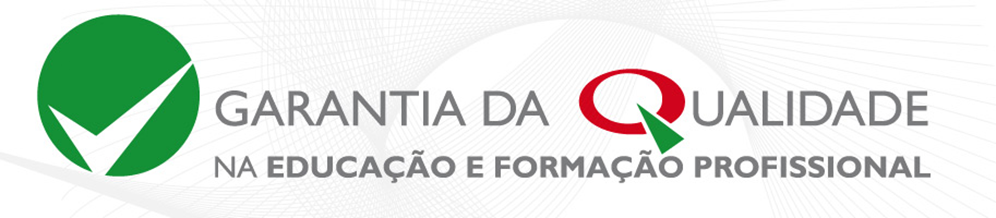 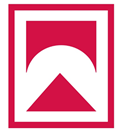 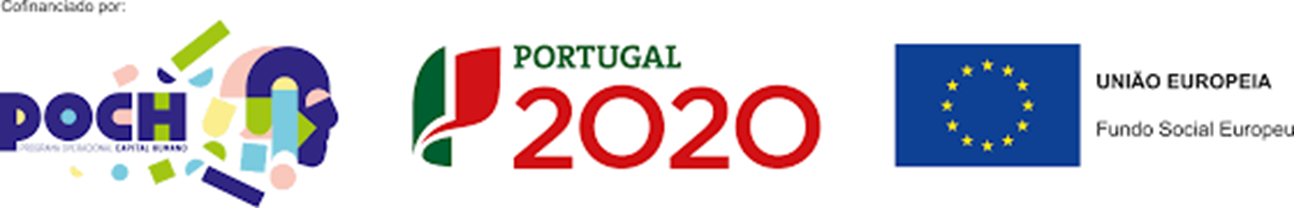 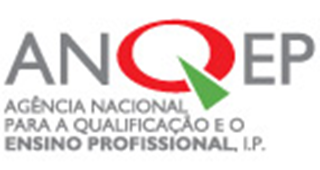 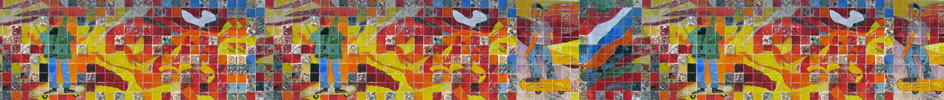 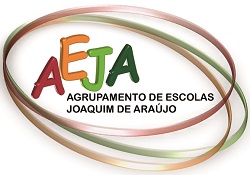 Critério 1- Planeamento
Recomendações

Cronograma apresentado no Documento Base -prevê uma medida de sensibilização dos docentes para o processo EQAVET. 


Recomenda-se que se incluam medidas, não apenas de sensibilização, mas também de inclusão destes parceiros, stakeholders internos e externos considerados estratégicos pela Escola.
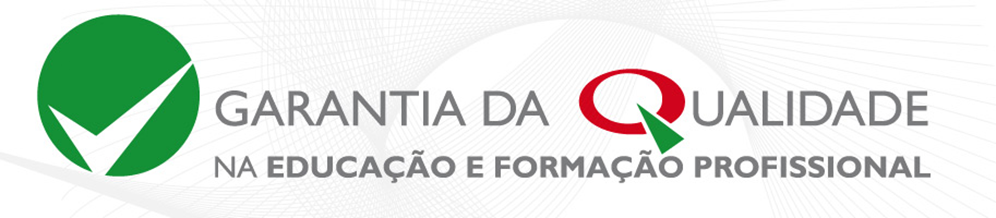 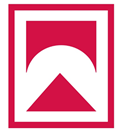 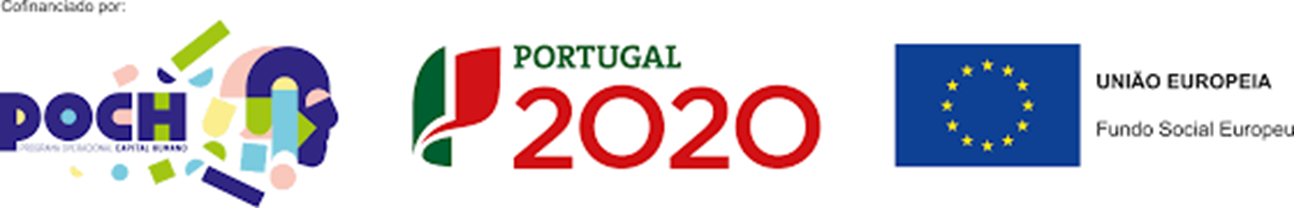 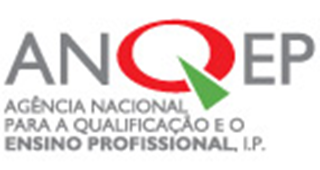 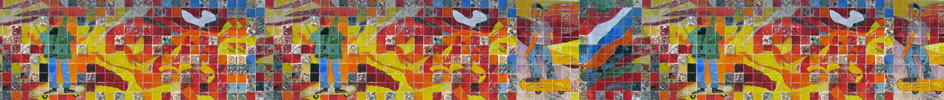 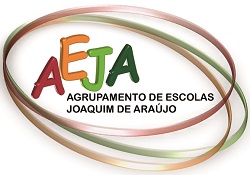 Critério 2- Implementação
Focos de observação 

	- Diversidade de parcerias com operadores de EFP e outros stakeholders externos, em função da sua natureza 	(atividades regulares, questões críticas emergentes, opções estratégicas na gestão da EFP);
	- Participação dos alunos/formandos em projetos de diferente âmbito (local, nacional, 	transnacional) que favorecem a sua aprendizagem e autonomia 
	- Formação dos professores e outros colaboradores, com base num plano que tendo em 	conta necessidades e expetativas está alinhado com opções estratégicas da instituição
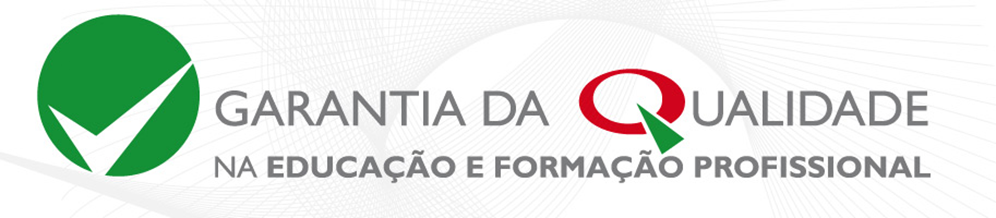 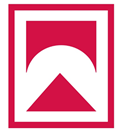 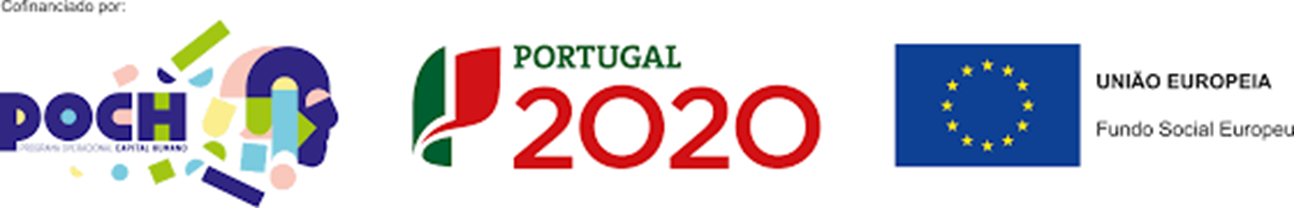 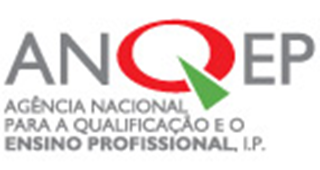 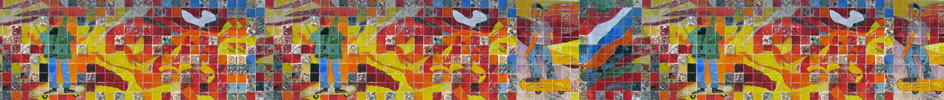 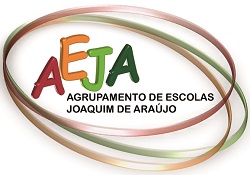 Critério 2- Implementação
Recomendações 

	-Promover a participação dos alunos em projetos de ordem nacional e transnacional (Concursos nacionais, programa Erasmus+, entre outros), que favoreçam as aprendizagens e promoção da autonomia dos alunos.
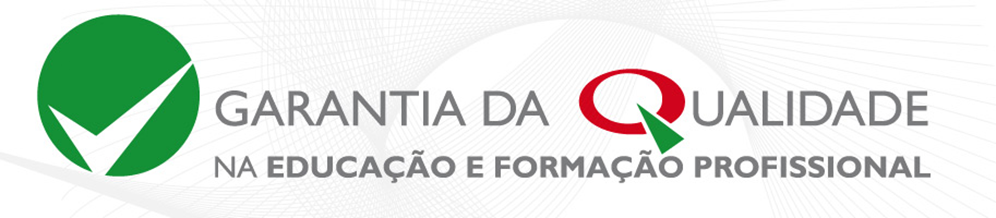 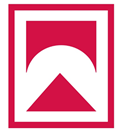 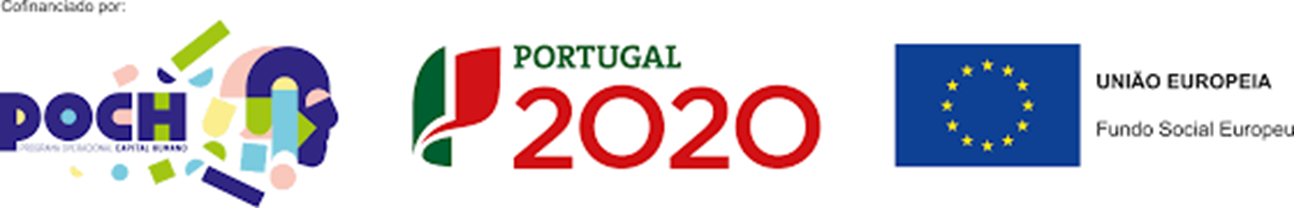 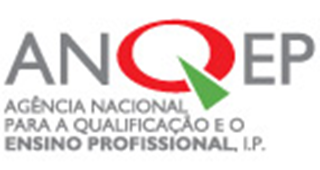 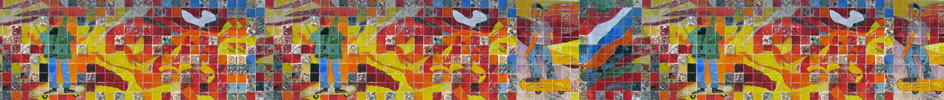 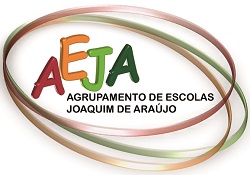 Critério 3- Avaliação
Focos de observação

	 - Utilização dos descritores EQAVET/práticas de gestão, dos indicadores EQAVET selecionados, e de 	outros que possibilitam a monitorização intercalar, na avaliação das atividades e resultados da EFP 
Monitorização intercalar dos objetivos e metas estabelecidos e identificação atempada das melhorias a introduzir na gestão da EFP
 Utilização de mecanismos de alerta precoce para antecipação de desvios face aos objetivos traçados 
Participação dos stakeholders internos e externos na análise contextualizada dos resultados apurados e na consensualização das melhorias a introduzir na gestão da EFP
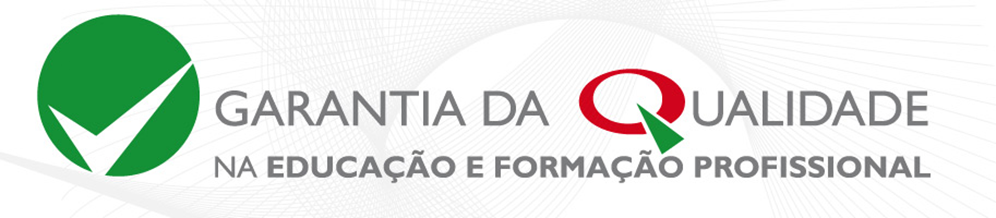 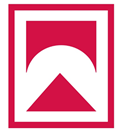 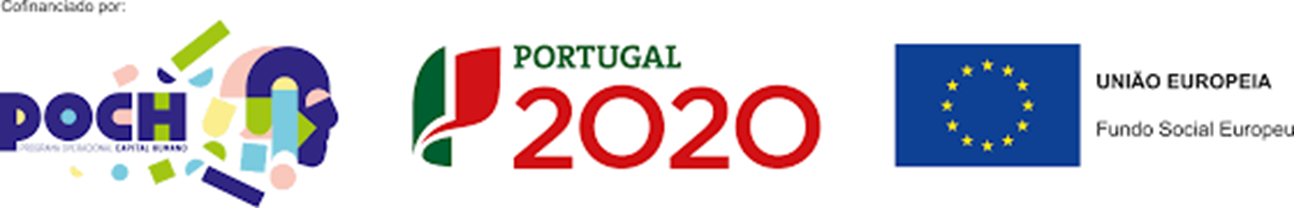 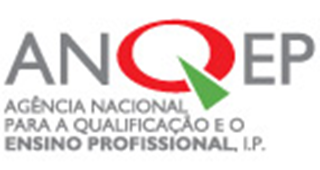 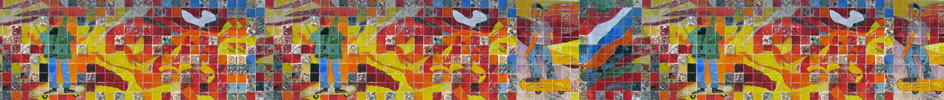 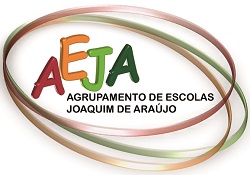 Critério 3- Avaliação
Recomendações

	Plano de atividades:
A ESJA deve adequar o plano de atividades e respetivo cronograma, havendo necessidade que sejam indicados: 
i) os intervenientes nas diferentes ações; 
ii) as fontes de evidência que permitem monitorizar parcelarmente o processo; 
iii) as metas e os objetivos que, de forma realista e exequível, serão definidos para o próximo ciclo.
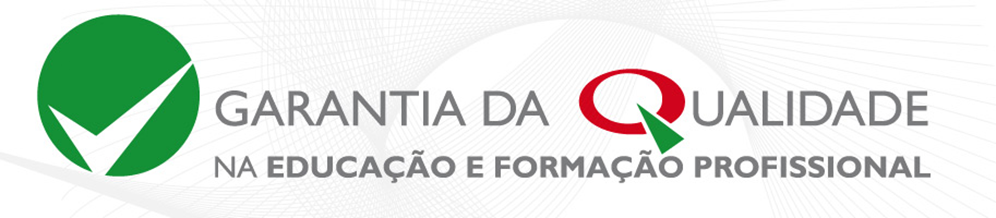 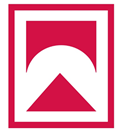 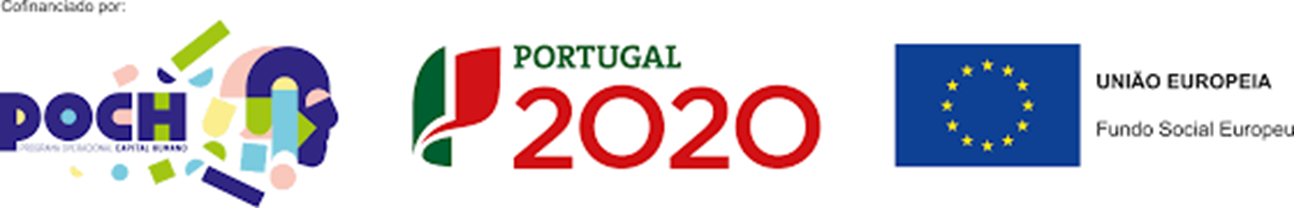 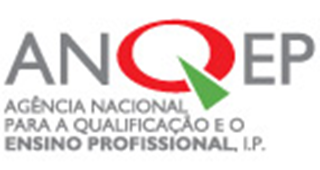 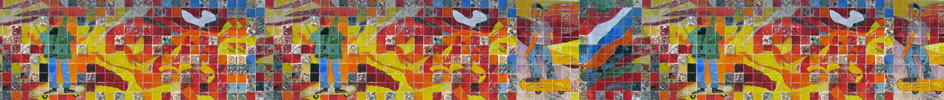 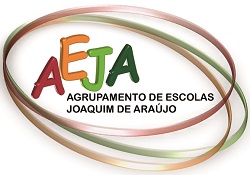 Critério 3- Avaliação
Recomendações
	Plano de melhoria
a avaliação deve ser cíclica e parcelar, permitindo a monitorização intercalar dos objetivos e metas, de modo a não comprometer a identificação atempada das melhorias a introduzir na gestão da EFP. 

promover a participação dos diferentes stakeholders internos e externos na análise contextualizada dos resultados apurados e na consensualização das melhorias a introduzir na gestão da EFP. 

alargar a aplicação dos inquéritos de satisfação a outros stakeholders que a Escola entenda serem estratégicos enquanto contributos para a melhoria do processo de formação dos alunos. 

o perfil dos candidatos para os cursos profissionais apenas é aferido no curso de Desporto. Recomenda-se que esta prática seja alargada a todos os cursos profissionais da oferta formativa da ESJA, em articulação com o SPO, utilizando-se, por exemplo, a entrevista aos candidatos.
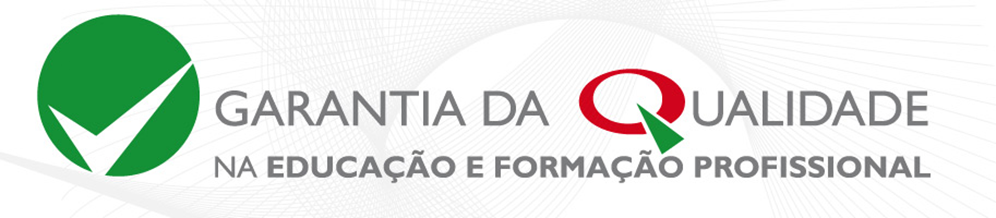 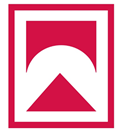 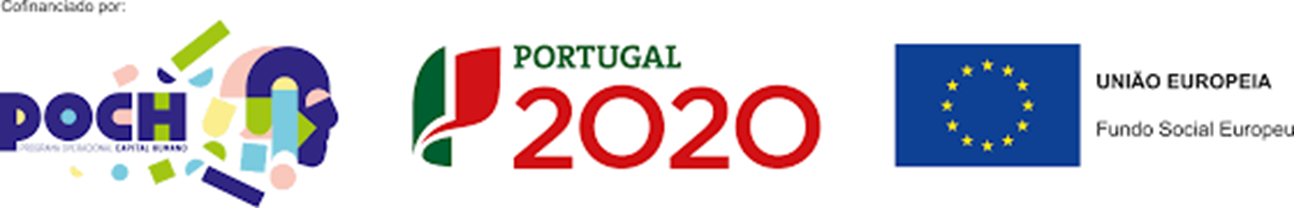 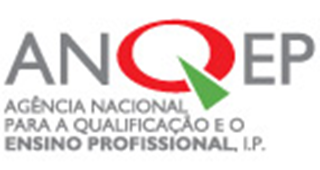 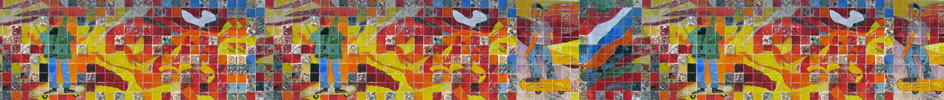 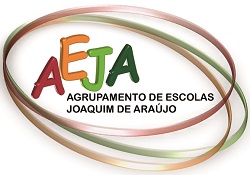 Critério 4- Revisão
Focos de observação 
	- Revisão do que foi planeado, através da adoção de melhorias de natureza diferente com base nos 	resultados da avaliação da EFP e do feedback obtido sobre a satisfação dos stakeholders internos e 	externos.
	- Revisão das práticas em uso na gestão da EFP, através da especificação das melhorias 	consensualizadas, a partir da análise contextualizada dos resultados apurados.
	- Disponibilização no sítio institucional dos resultados da avaliação e dos resultados da revisão.
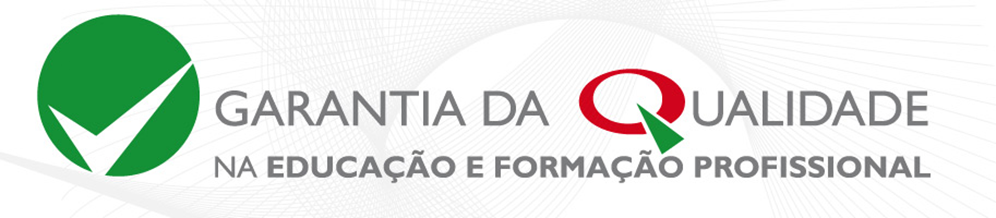 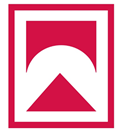 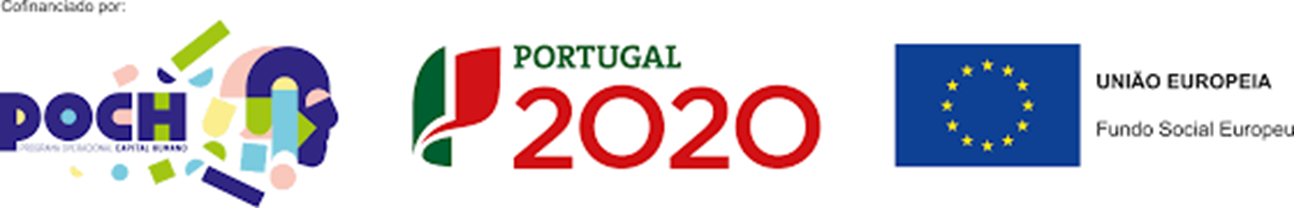 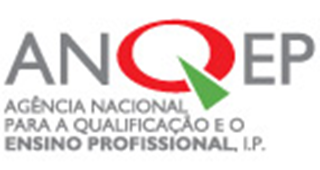 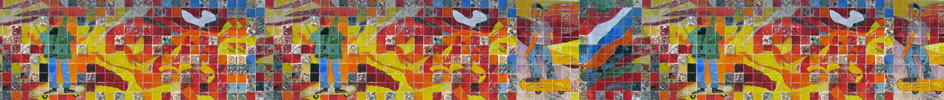 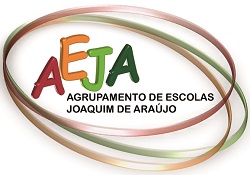 Critério 4- Revisão
Recomendações
	- definição específica da atividade/ação a desenvolver, uma vez que definições como “Definir estratégias 	para recuperação de módulos em atraso” (Plano de Ação, pp. 2 e 3) são demasiado genéricas.

	- definir estratégias assertivas através da adoção de mecanismos de alerta específicos que permitam uma 	ação preventiva e não remediativa (Plano de Ação, pp. 2 e 3).
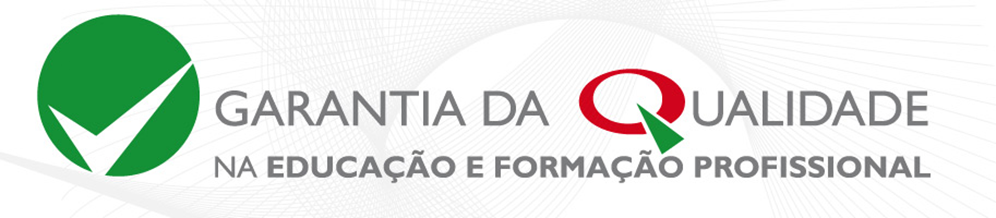 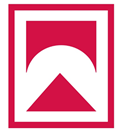 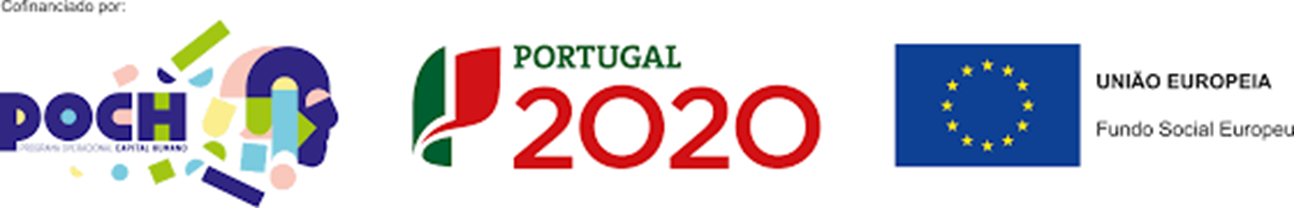 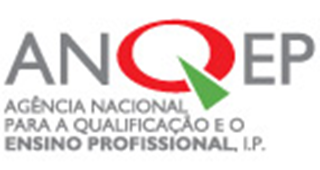 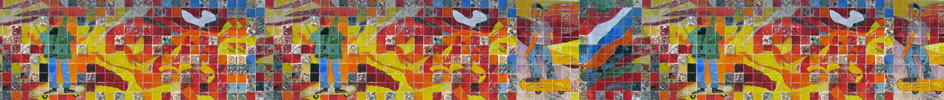 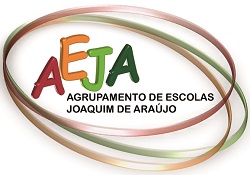 Critério 4- Revisão
Recomendações
documentos alinhados quanto aos objetivos alcançados. 
Por exemplo, uma das propostas do Plano de Ação é “Realizar inquéritos de satisfação” no âmbito do objetivo “Auscultar as empresas que acolhem alunos em FCT” (Plano de Ação, p. 7), o que não se encontra alinhado com o facto de terem sido aplicados inquéritos de satisfação apenas aos alunos.
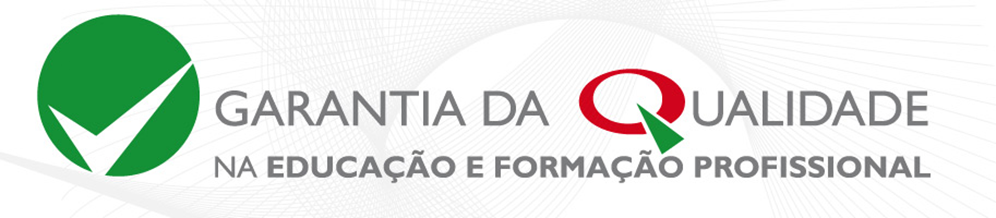 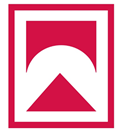 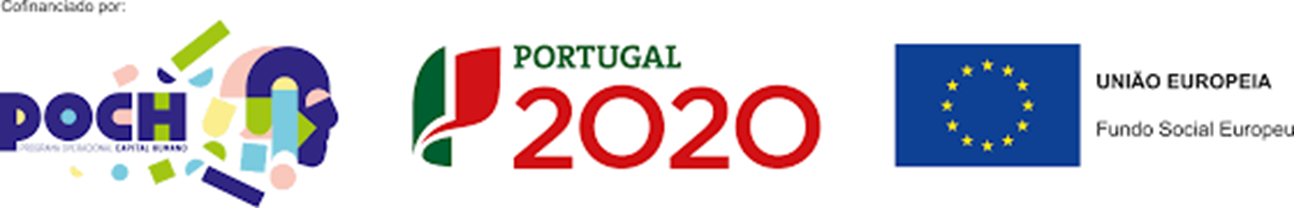 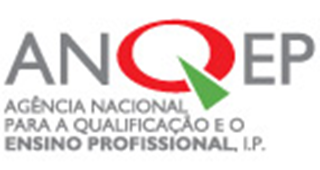 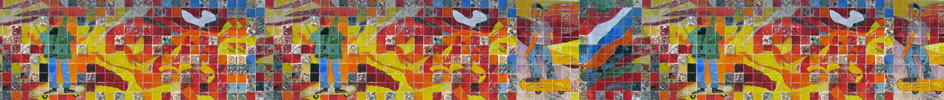 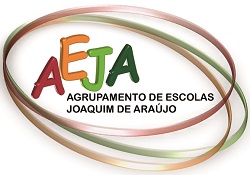 Critério 5- Diálogo institucional para a melhoria contínua da oferta de EFP
Focos de observação 
	- Participação dos stakeholders internos e externos num diálogo continuado sobre a qualidade da oferta de EFP e a sua melhoria contínua.

	- Disponibilização de informação, sobre a melhoria contínua da oferta de EFP, na rede interna e sítio internet da instituição
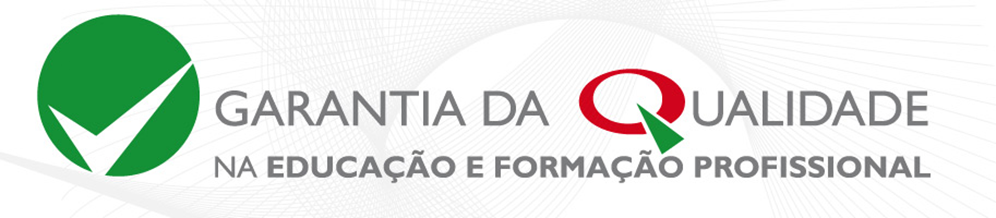 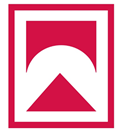 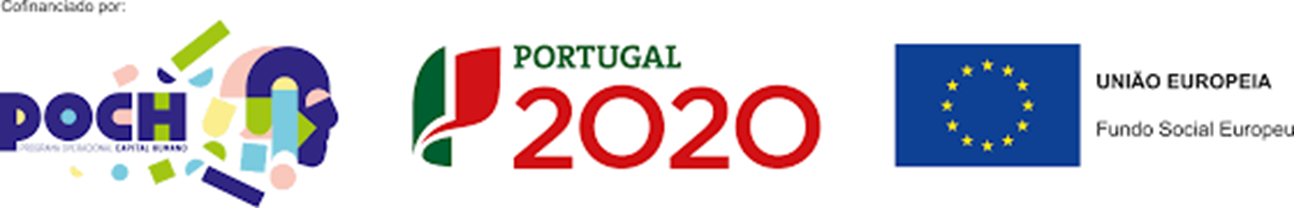 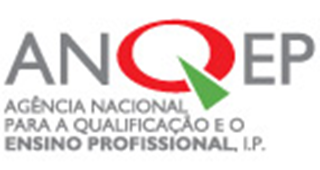 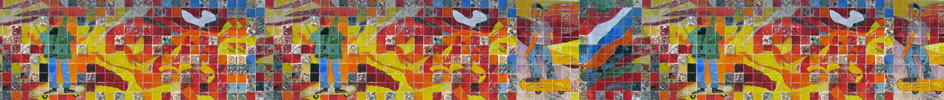 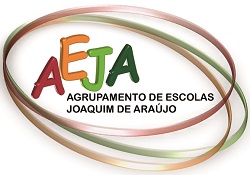 Critério 5- Diálogo institucional para a melhoria contínua da oferta de EFP
Recomendações

- Assegurar uma mais eficaz promoção da oferta formativa do âmbito da EFP através da disponibilização, no seu sítio internet e através de outros meios que entenda eficazes, da informação necessária à divulgação da oferta formativa da EFP
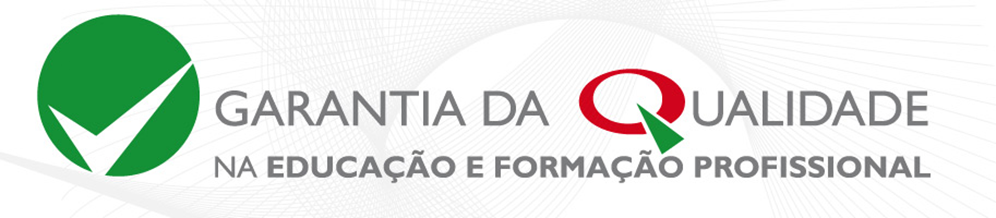 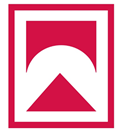 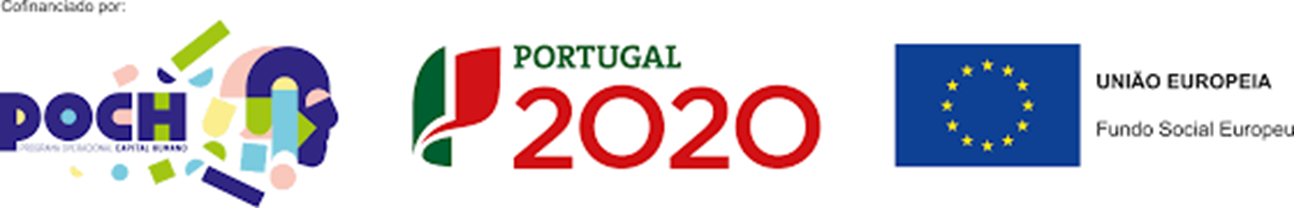 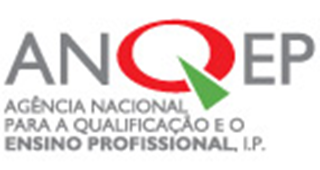 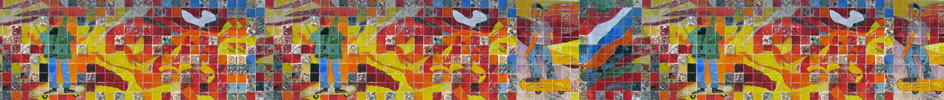 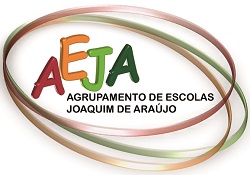 Critério 6- Diálogo institucional para a melhoria contínua da oferta de EFP
Focos de observação 
	- Aplicação do ciclo de garantia e melhoria da qualidade:
		- num processo em que as suas fases se sucedem repetidamente, na gestão da oferta de EFP 
na gestão global e intermédia da oferta de EFP, em função da monitorização intercalar dos objetivos e da duração própria das atividades envolvidas. 
-Visibilidade nos documentos orientadores da instituição da aplicação do ciclo de garantia e melhoria da qualidade na gestão da oferta de EFP.
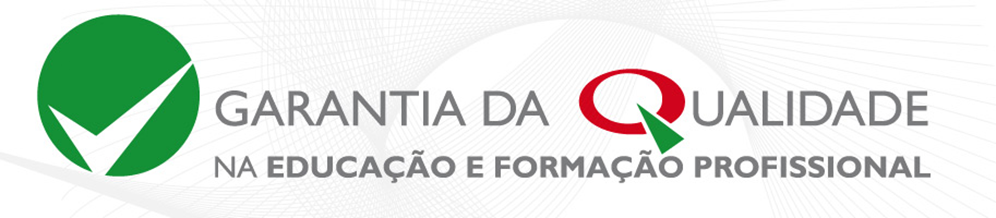 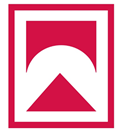 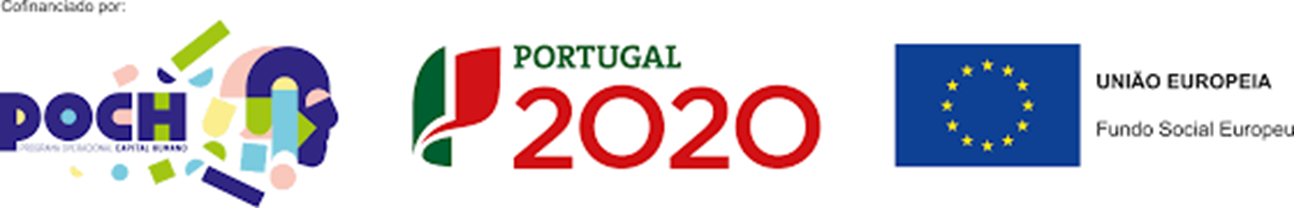 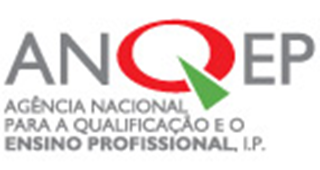 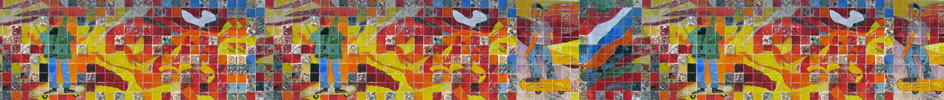 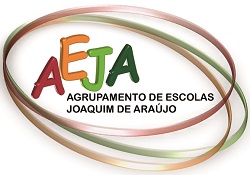 Critério 6- Diálogo institucional para a melhoria contínua da oferta de EFP
Recomendações 
	- refletir em articulação com os diferentes intervenientes sobre a estratégia a seguir face à necessidade de aprofundamento, revisão e/ ou criação de determinados procedimentos, processos e documentos. 
	- sistematizar e organizar formalmente o processo de avaliação.
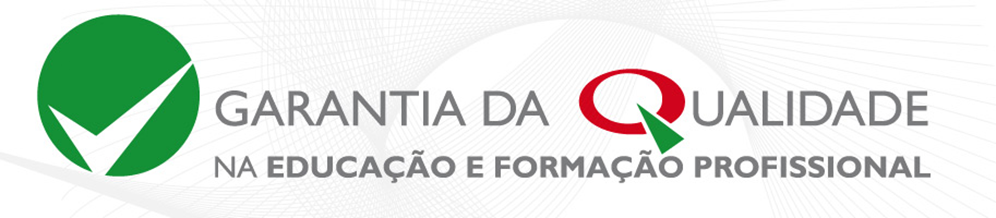 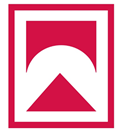 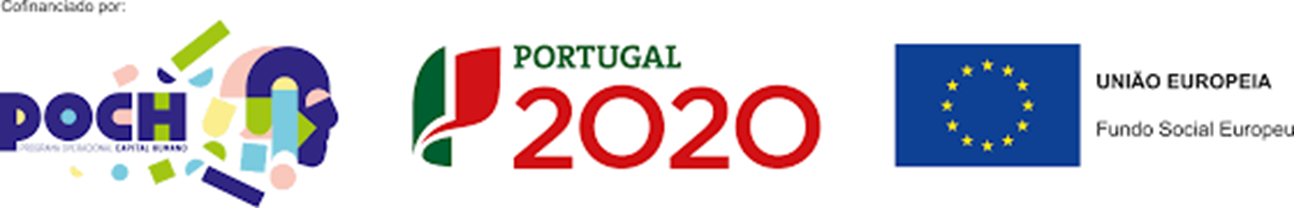 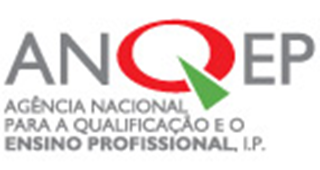 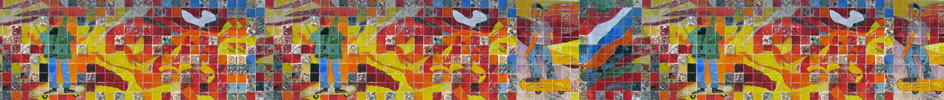 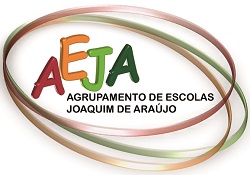 Recomendações para a melhoria do processo de garantia da qualidade da EFP
Definir objetivos e metas a 3 anos (médio prazo)
Desenvolver a dimensão da avaliação intercalar das atividades implementadas e dos resultados alcançados tendo por referência tais objetivos e metas
identificar as melhorias consideradas necessárias 
Formalizar sedes e/ou mecanismos de participação dos skakeholders externos na avaliação contextualizada dos resultados.
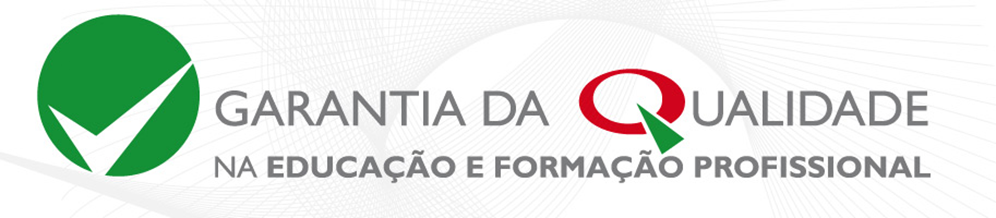 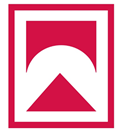 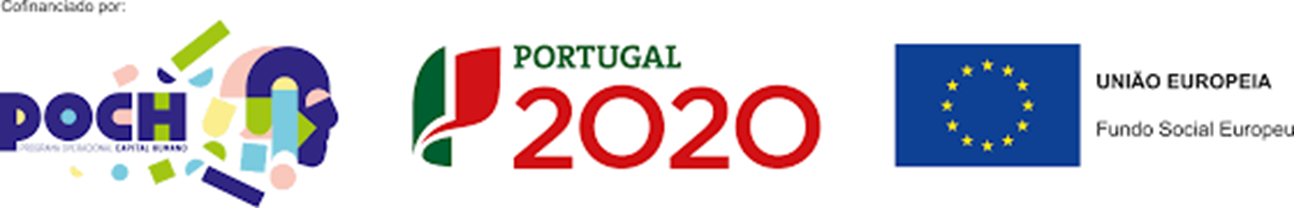 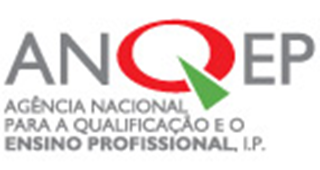 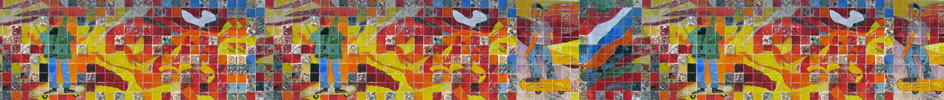 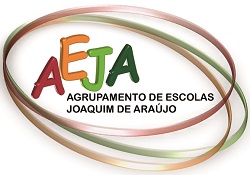 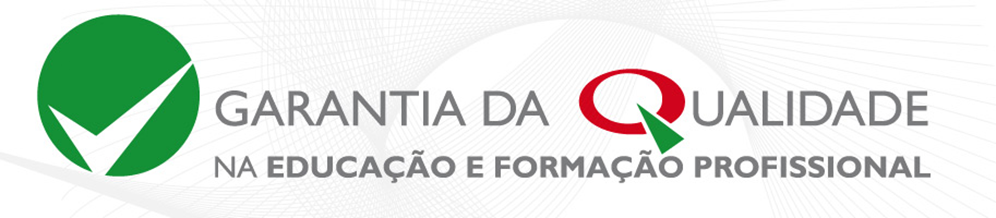 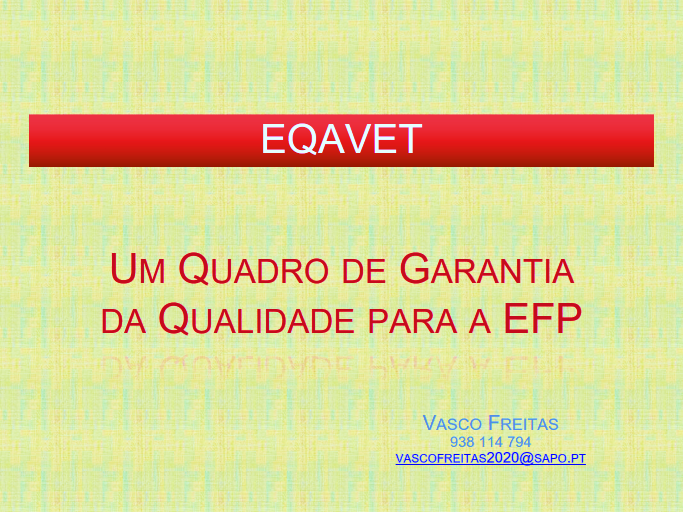 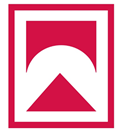 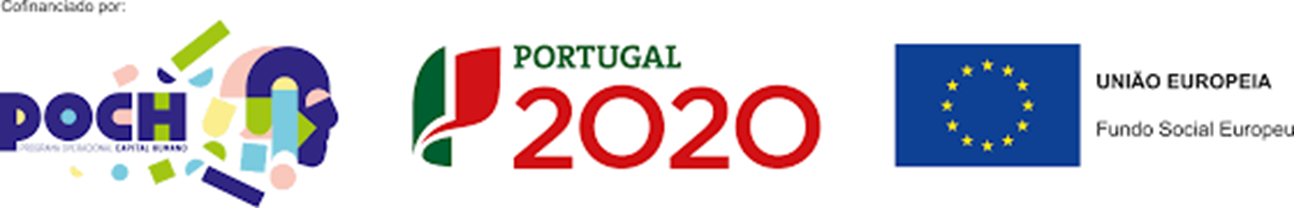